Государственное бюджетное дошкольное образовательное учреждение детский сад №22 Невского района Санкт-Петербурга
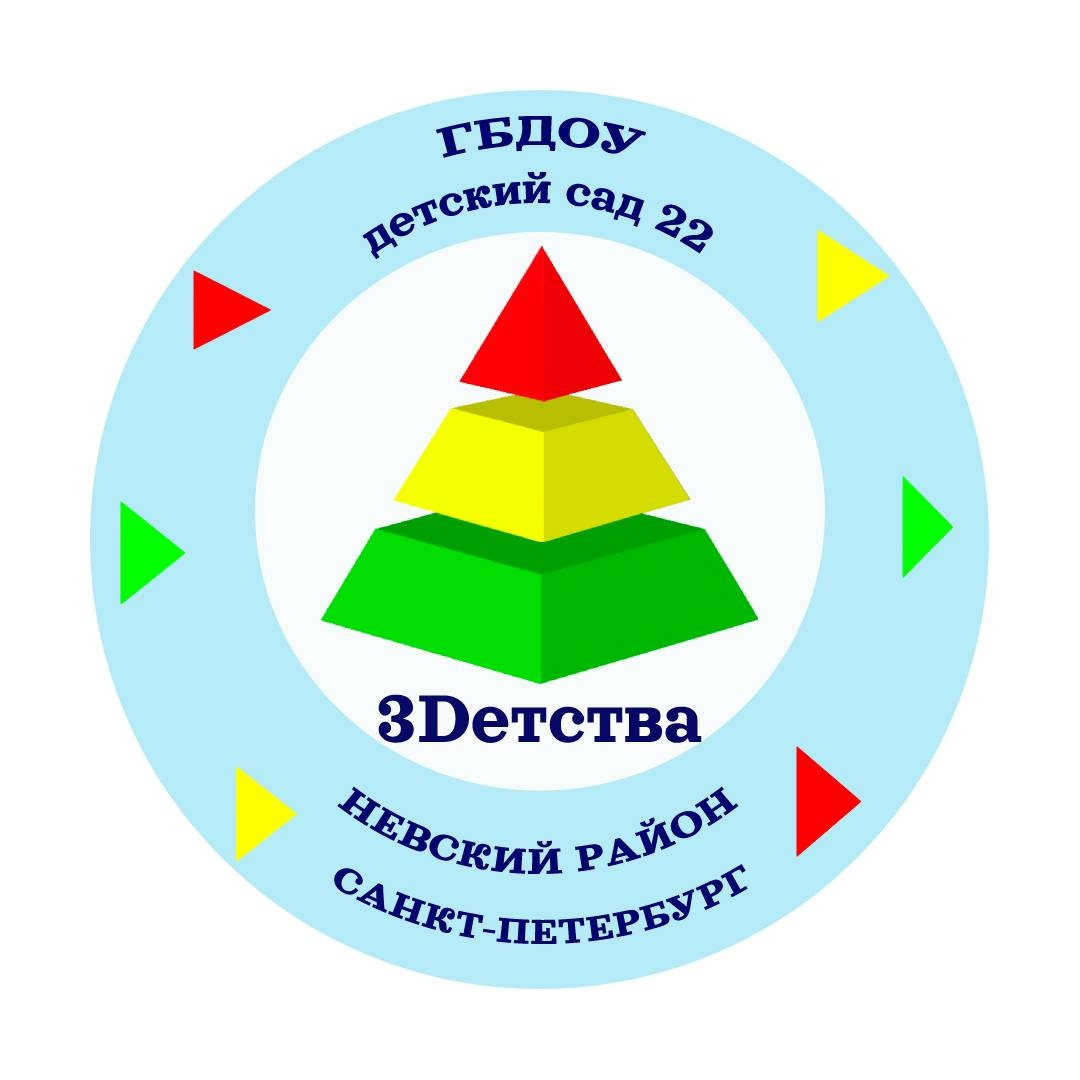 Фенология-путь к профессии
старшие воспитатели: Иванова Татьяна Валерьевна				 Романова Мария Александровна
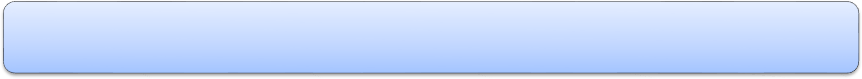 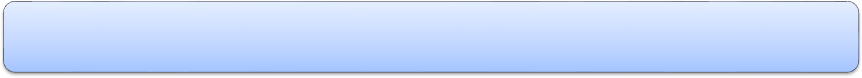 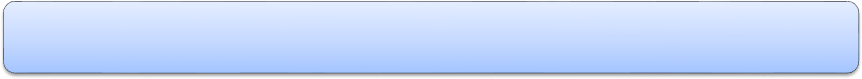 Стратегия развития воспитания в РФ
ФГОС ДО
Закон «Об образовании в РФ»
Профориентация – это актуально!
«создание условий для воспитания здоровой, счастливой, свободной, ориентированной на труд личности».
образование направлено на развитие личности,… формирование компетенций, необходимых для … осознанного выбора профессии и получение профессионального образования.



…ребенок обладает установкой положительного отношения к миру, к разным видам труда, другим людям
Неотъемлемой частью образовательной деятельности нашего учреждения является экологическое и естественнонаучное воспитание, а также вопрос ранней профориентации детей дошкольного возраста. Объединяя опыт работы по данным направлениям, возникла идея создания проекта «Фенология – путь к профессии!».
Фенология – нау­ка о се­зон­ных яв­ле­ни­ях в жи­вой при­ро­де. 
Изучение фенологии позволяет детям познакомиться с профессиями: метеоролог, фенолог, эколог, биолог, орнитолог, фотограф, художник, телеведущий и др., а также овладеть практическими навыками и умениями, присущими данным профессиям.
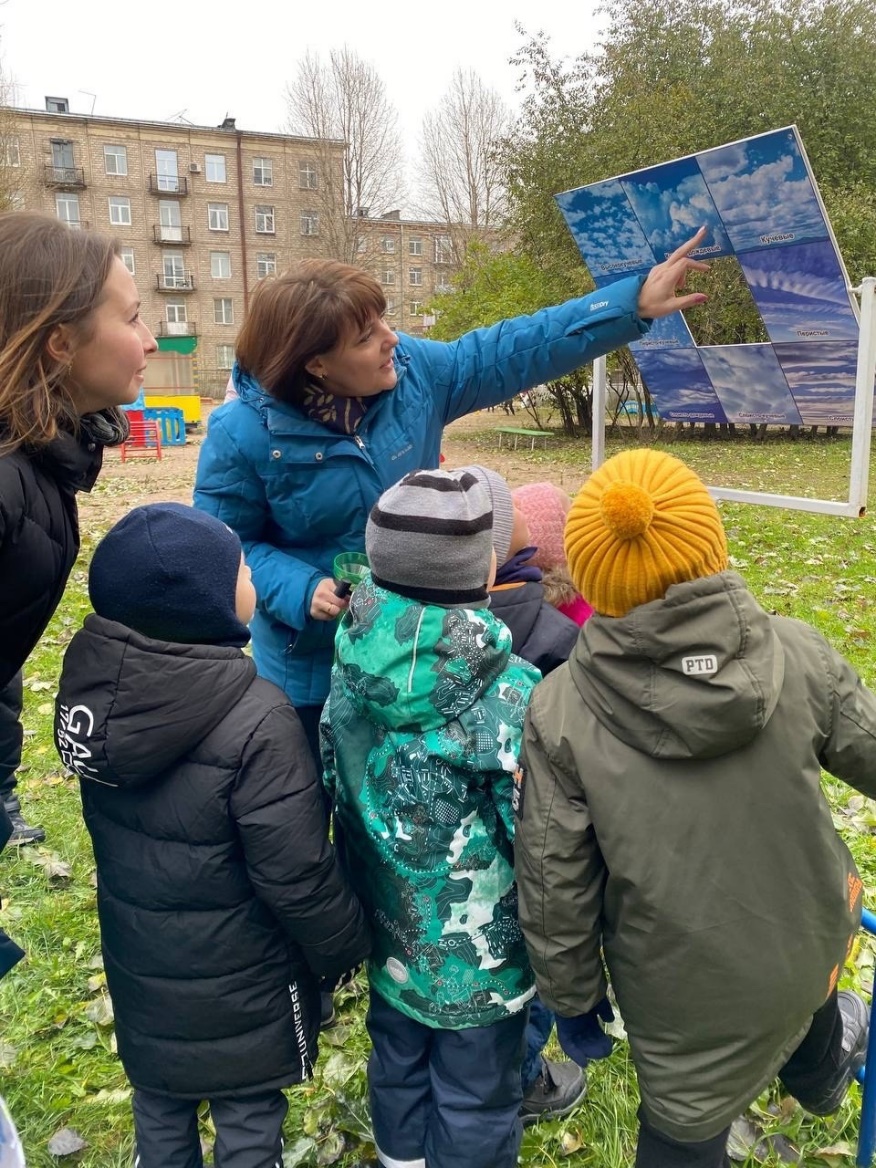 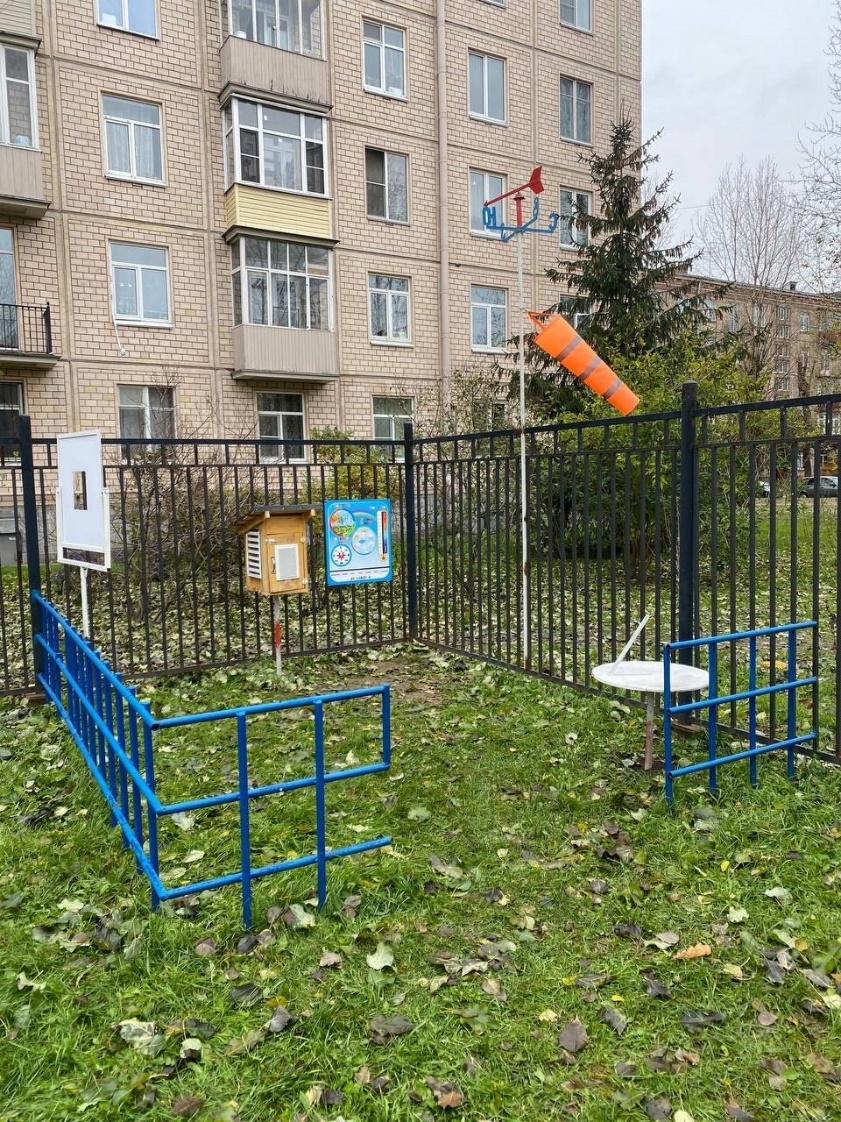 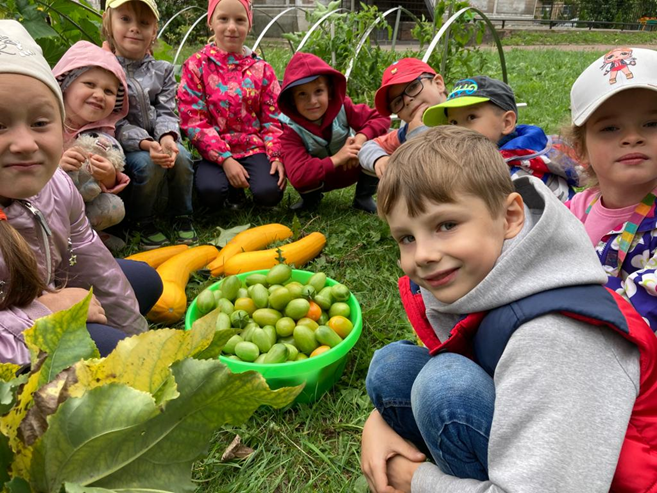 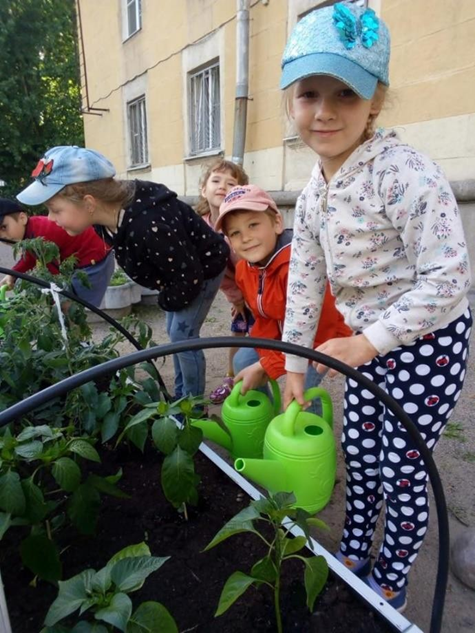 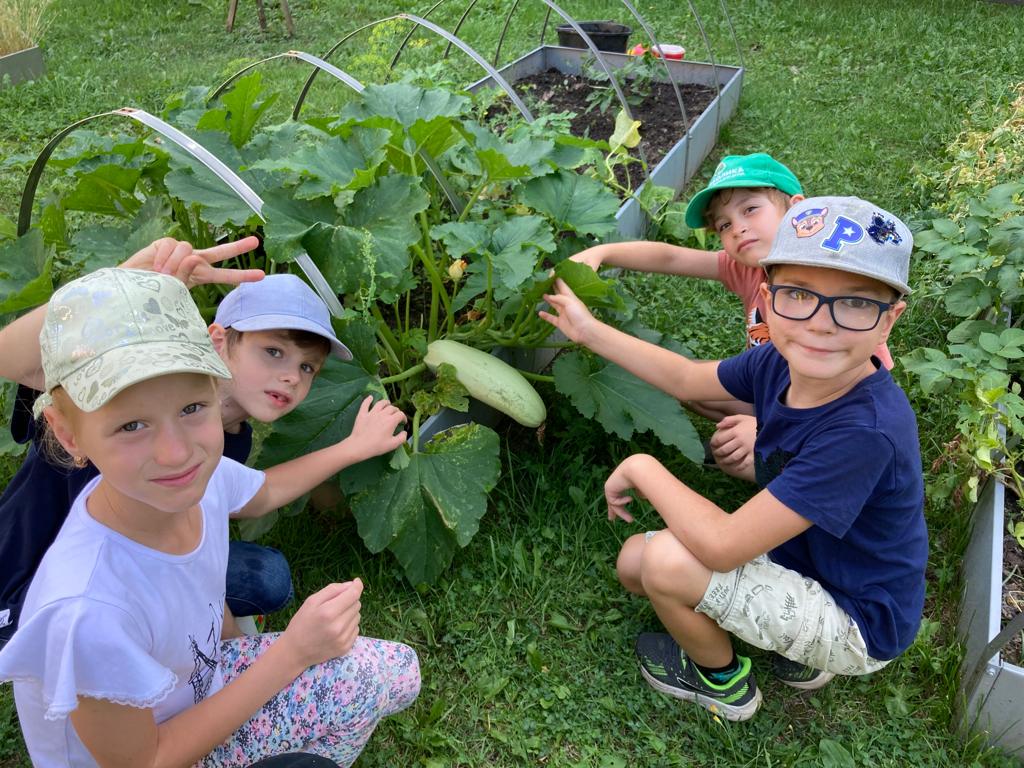 Систематические наблюдения за природными явлениями, за каждым живым существом оказывает глубокое воздействие на детей.
В процессе фенологических наблюдений у ребенка развивается художественный вкус, он начинает глубже понимать окружающий мир, стремится к созданию красоты своими руками.
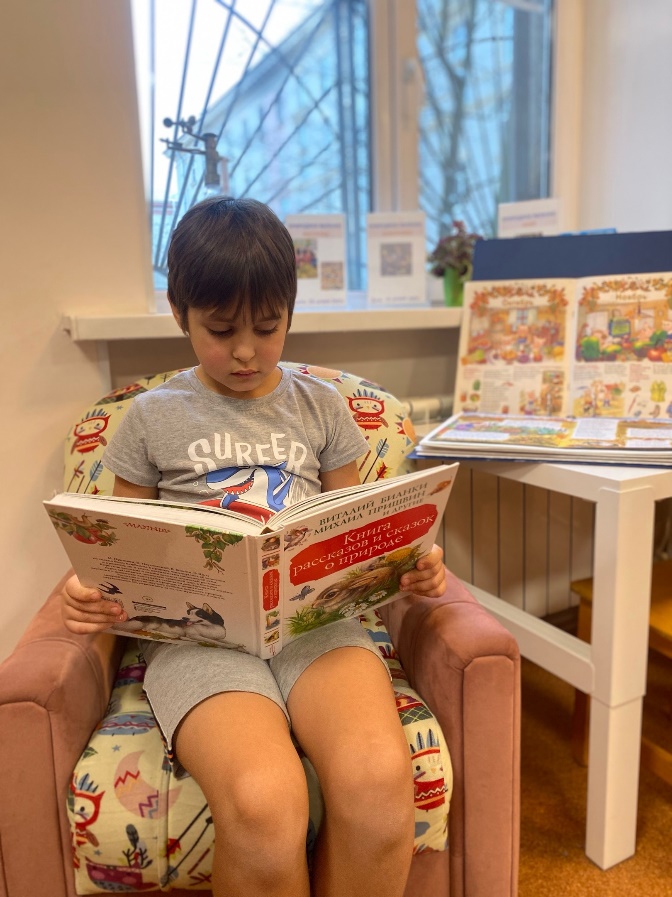 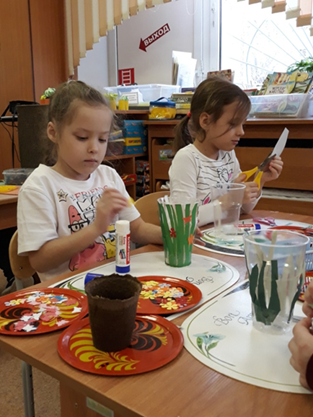 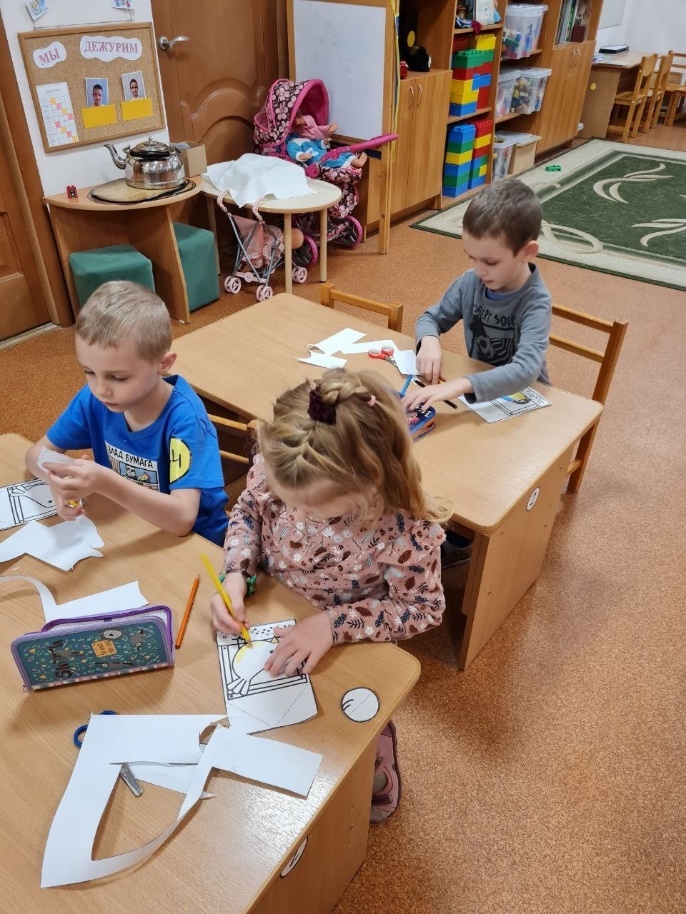 Деятельность, позволяющая стимулировать развитие познавательных, коммуникативных, творческих способностей детей
- тематические встречи с людьми профессий, связанных с фенологическим направлением. 
наблюдения и экскурсии 
активная совместная со взрослым и самостоятельная 
деятельность детей.
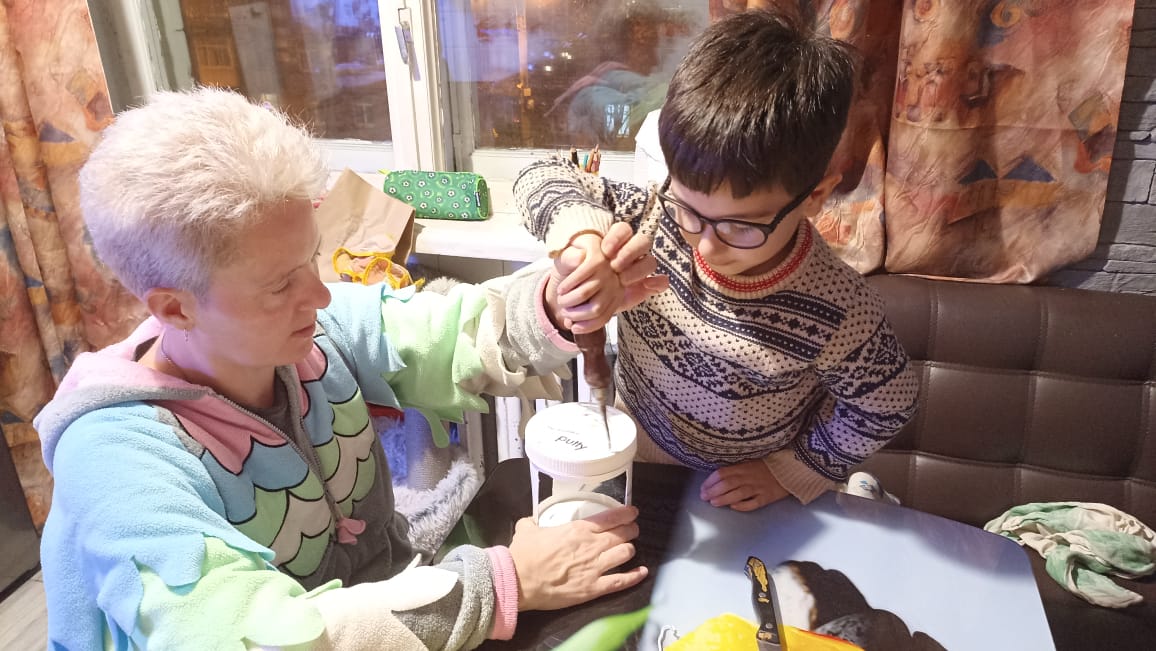 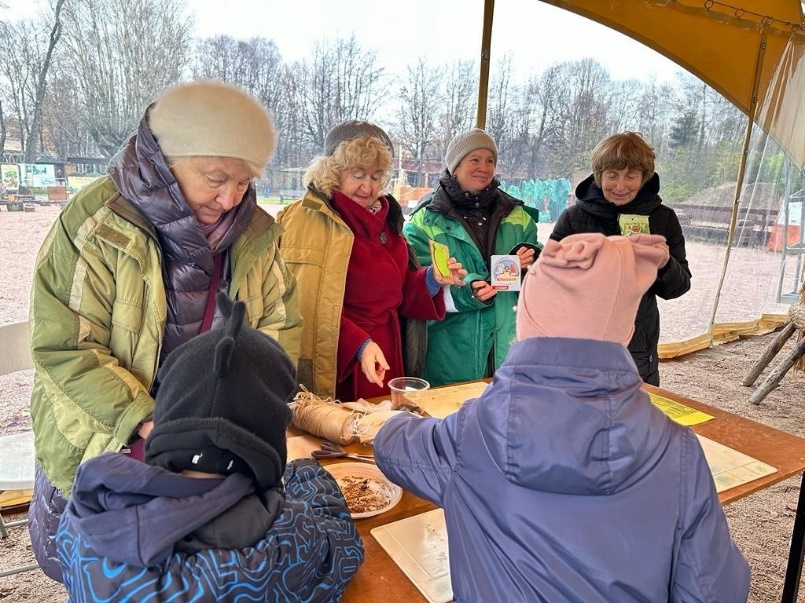 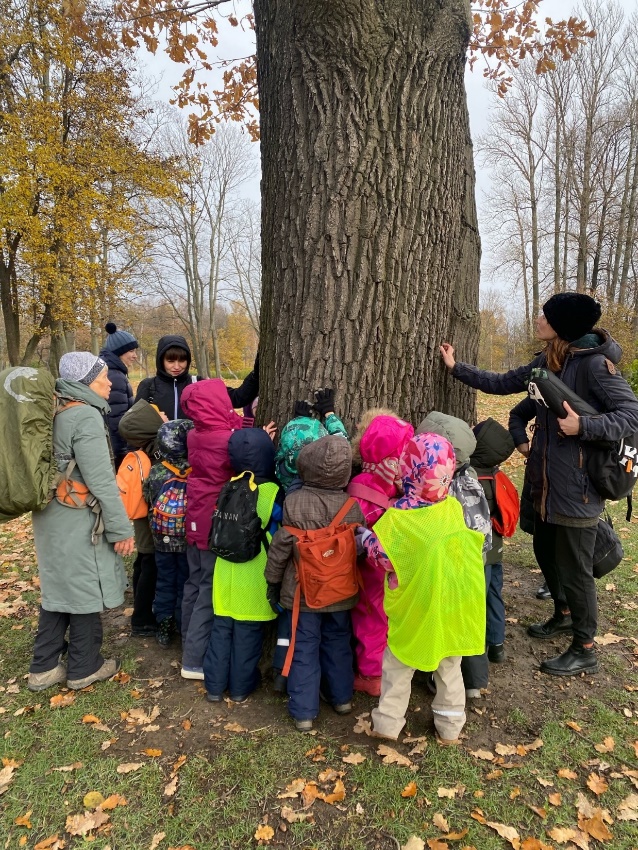 Дошкольники прирожденные исследователи, знакомство с профессиями побуждает воспитанников к активизации познавательно-исследовательской деятельности.
Наблюдая за яркими, красочными явлениями (листопад, снегопад, метель, гроза), дети хотят постичь их, задают вопросы и постепенно подходят к их пониманию, могут объяснить, почему осенью птицы улетают, почему сегодня замерзли лужи, почему снег тает и т.д. Это создает благоприятные условия для развития познавательно-исследовательской активности и речи
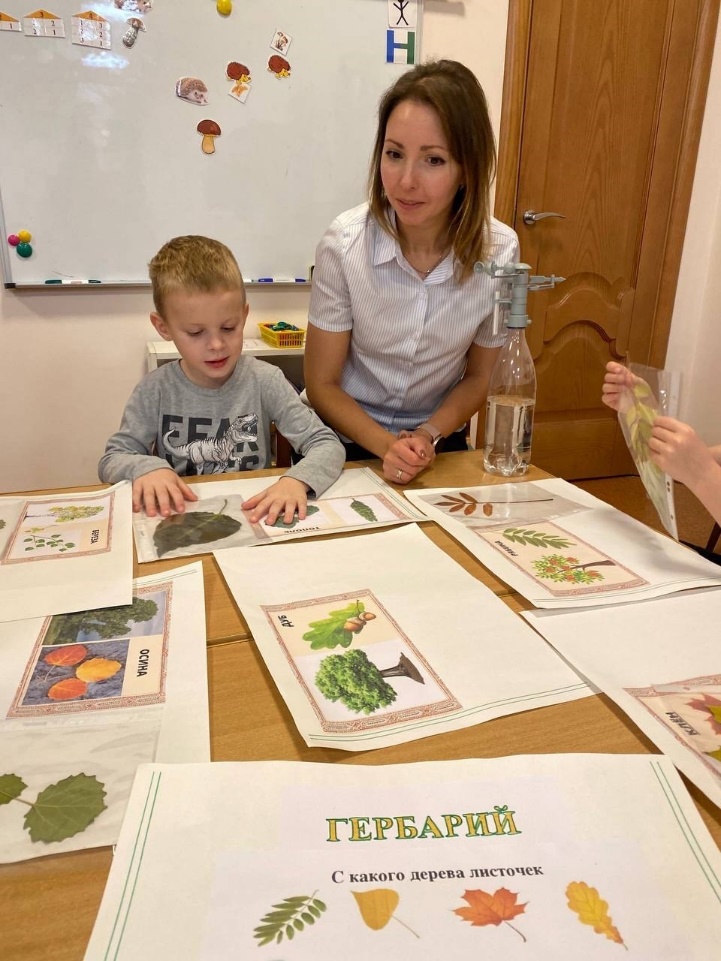 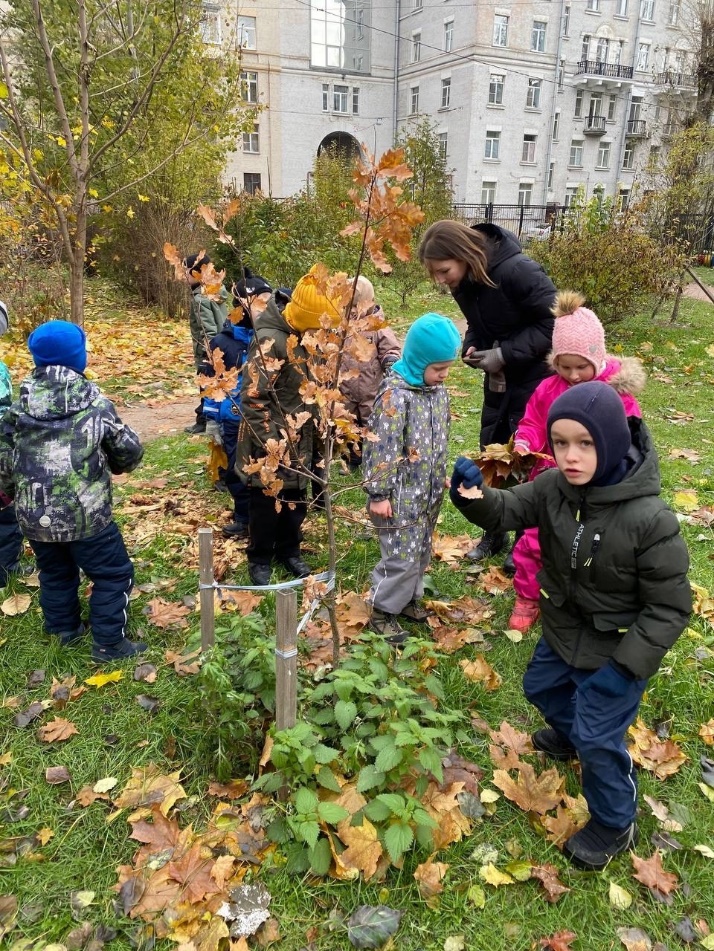 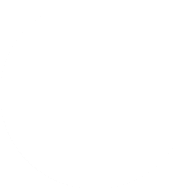 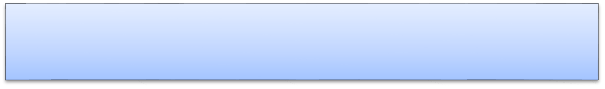 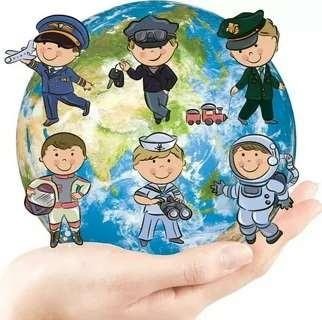 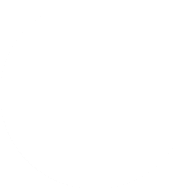 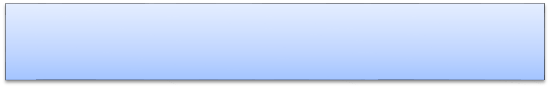 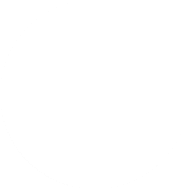 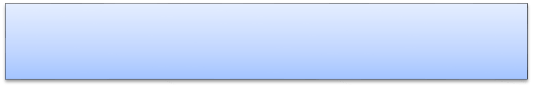 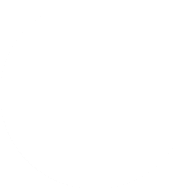 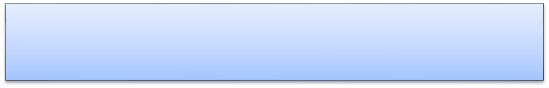 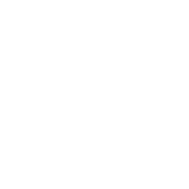 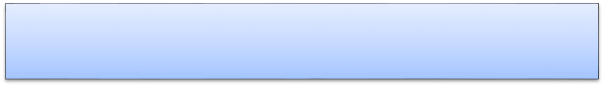 Организация предметно-развивающей среды
Метеостанция и экологическая тропа
Картотеки фенологических наблюдений
Календари фенологических наблюдений
Тетради наблюдений
Энциклопедия Фенолога, Лэп-буки
Практическое использование переносной погодной станции как альтернатива стационарной уличной Метеостанции в рамках познавательно-исследовательской активности дошкольников
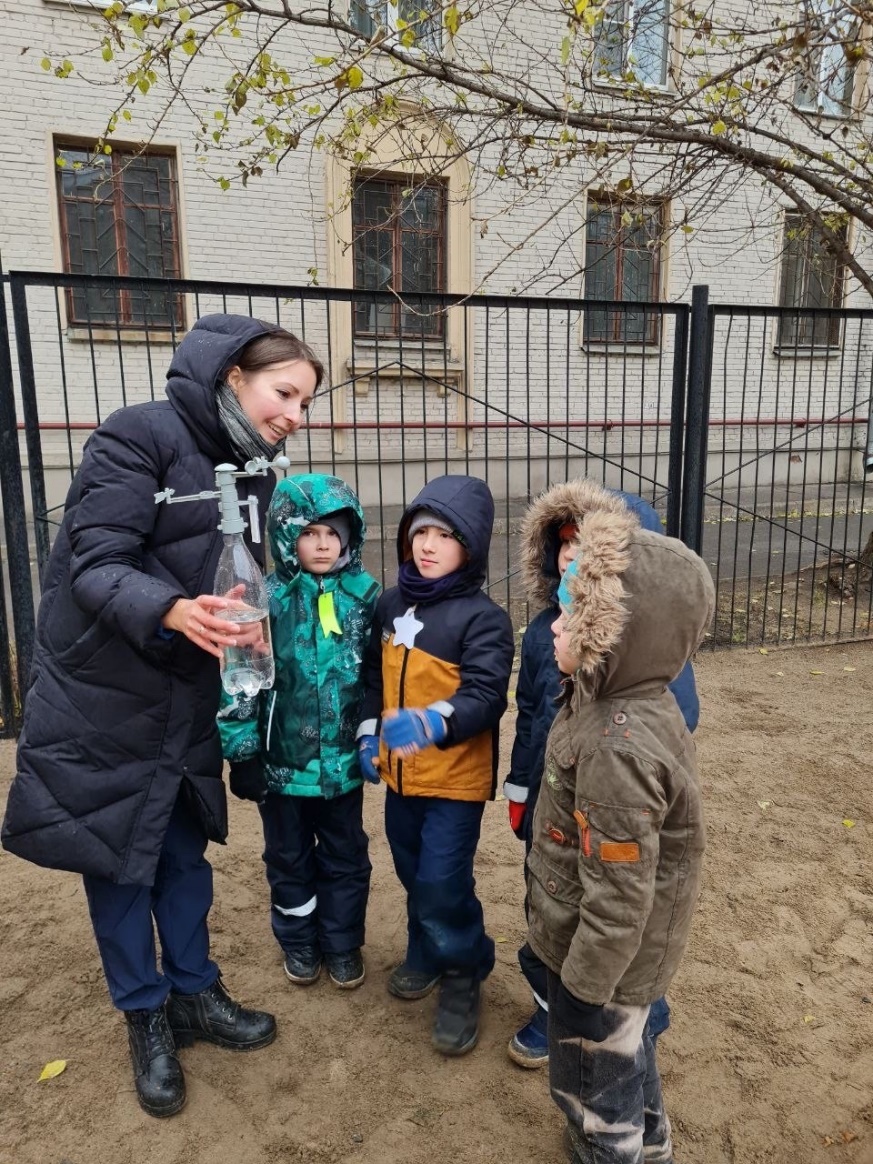